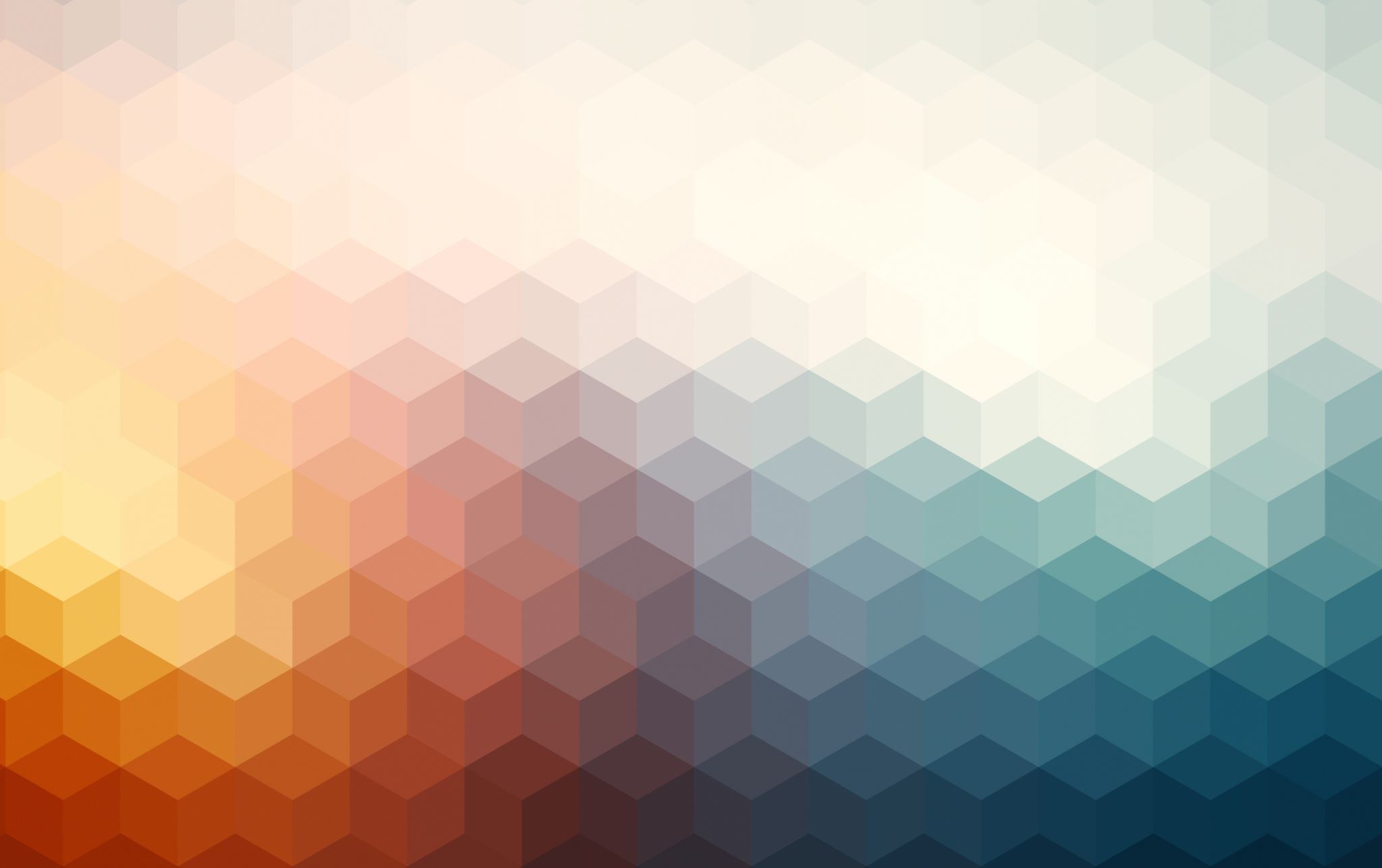 Conceptual Design
D1.1: Kirstyn Aranyosi, Jan Czajkowski, Sarah Dumont, Evan Kerr, Oscar Fillmore, Cameron Fox
User Needs
Subsystems
Concept 1: Key Features
Sensor system to monitor temperature in pipes and possibly detect leaks in pipes
Electronic system to open and close shutters and operate fan
Solar panels to sustainably supply power 
Sloped PVC pipes
Sump pump, HEPA filter 
Concrete unit lined with stainless steel
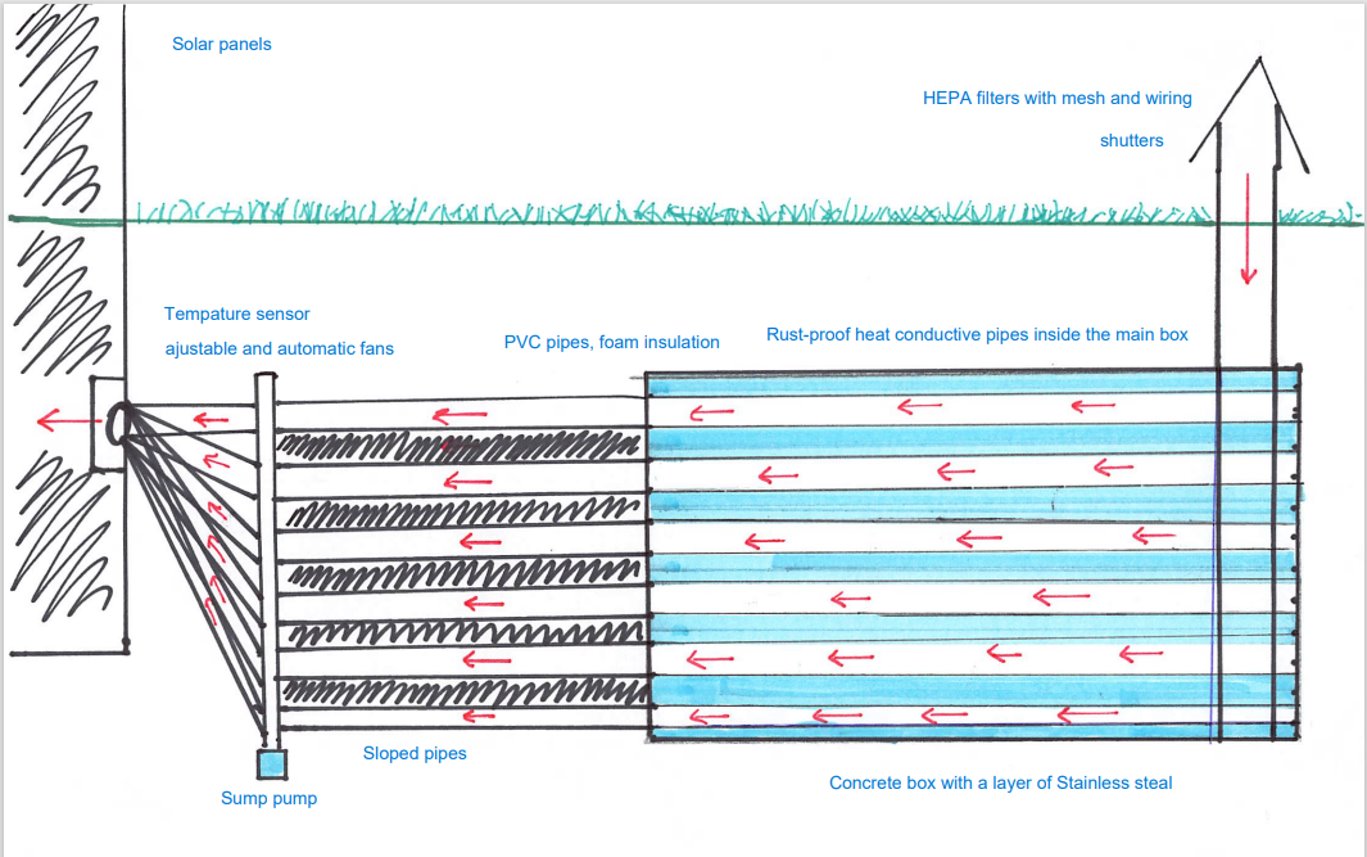 Concrete box with a layer of stainless steel
Concept 2: Notable Features
Concept 2
Environmentally friendly alternative to concrete (Pulverized fuel ash or Ground granulated blast furnace slag)
Concept 3: Notable Features
Concept 3
Questions for the user